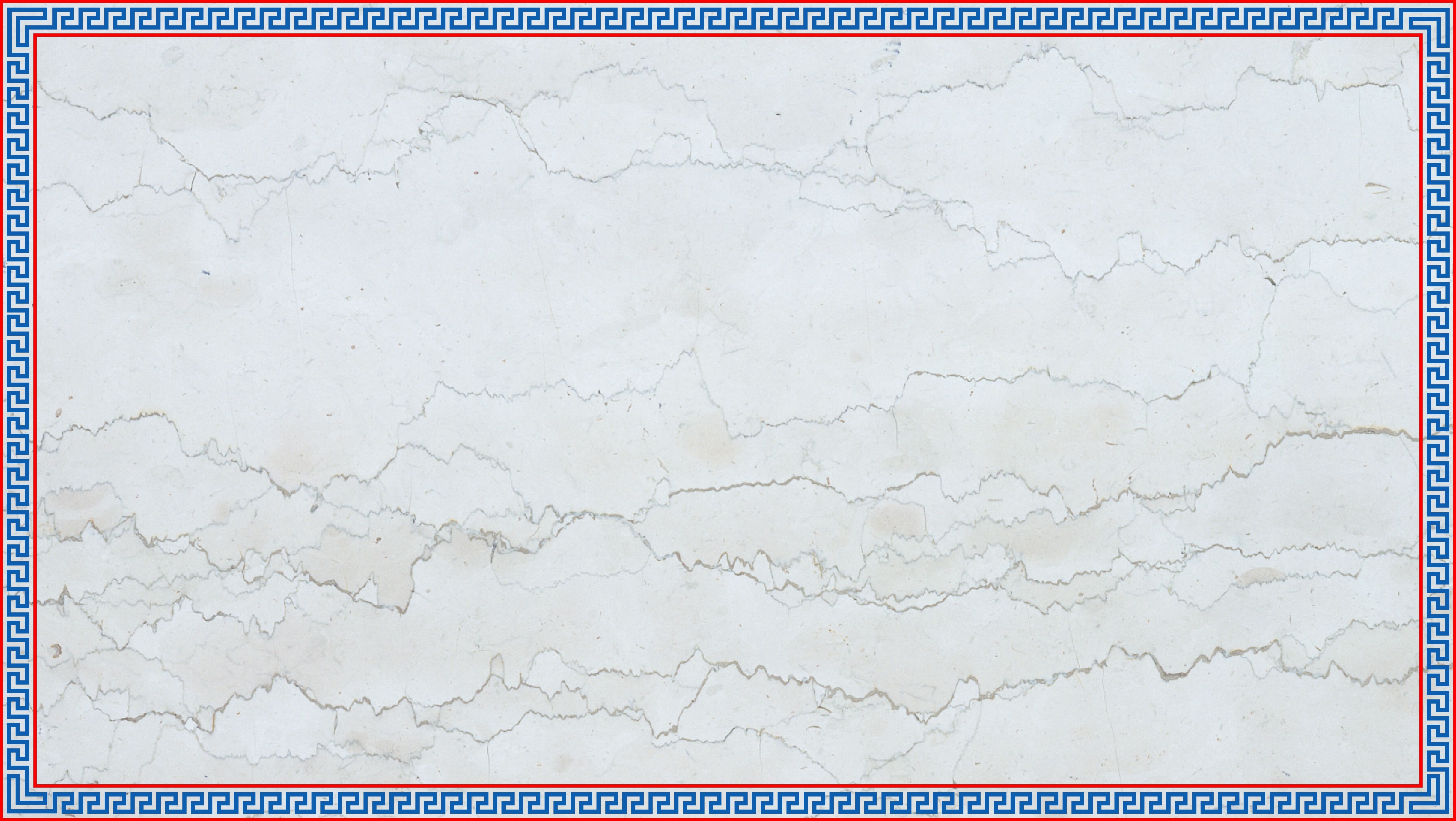 PIZZA
	10”   	 16” 
Plain Cheese	10.95	18.95
One-Way	11.95	19.95
Two-Way	12.95	20.95
Three-Way	13.95	21.95
Four-Way	14.95	22.95
Extra Cheese	2.75	3.75
Gluten Free and Calzone options Available







Available Toppings
	Pepperoni	Onion	Sausage	 Pepper	 Ham	
	Mushroom	Hamburg	Broccoli	 Salami	  Meatballs
	Black Olives 	Pineapple	 Jalapeños	 Tomato	  Bacon
	 Feta Cheese   Spinach     Chicken	  Anchovies	  Ricotta
	Shaved Steak   	Alfredo   BBQ Sauce   Blue Cheese   Pesto
*Blue indicate Premium Topping*
GOURMET PIZZA
	10” 	16”
Chicken Alfredo Pizza	14.95	24.95
Meat Lovers Pizza	 14.95 	24.95
Greek Pizza	 14.95 	24.95
BBQ Chicken Pizza	 14.95 	24.95
Buffalo Chicken Pizza	14.95	 24.95
Veggie Pizza	 14.95 	 24.95
Shrimp Scampi Pizza	 14.95 	 24.95
Chicken Pesto Pizza	 14.95 	 24.95
Taco Pizza	14.95	24.95
Loaded Pizza	 14.95 	24.95
Big Mack Pizza	14.45	24.95
Loaded Steak Pizza	14.95	24.95

LASAGNA – RAVIOLI - MANICOTTI
Served with garlic bread
Marinara Sauce	12.95
Mushrooms	13.95
Meatballs	13.95
Sausage	13.95
Loaded	14.95
Side Salad	4.75
ZITI ALFREDO
With Chicken	12.50
With Shrimp	12.50












SPAGHETTI OR ZITI
Served with garlic bread
Marinara Sauce	10.95	Sausage	11.95
Meatball	11.95	Mushrooms	 11.95 Chicken	11.95	Eggplant	 11.95
Loaded	12.95		 
Side Salad	4.25
Baked with cheese add $2.55
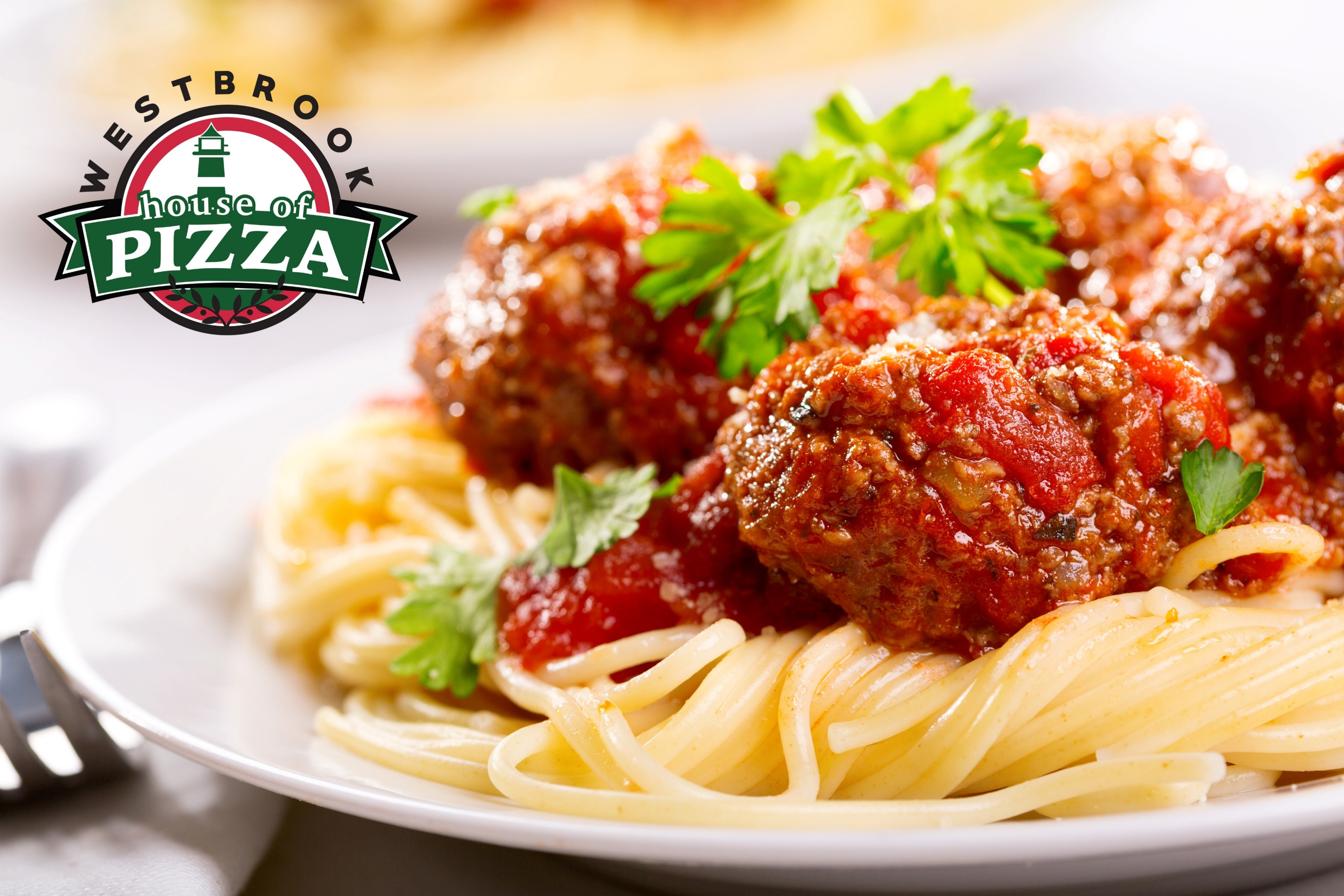 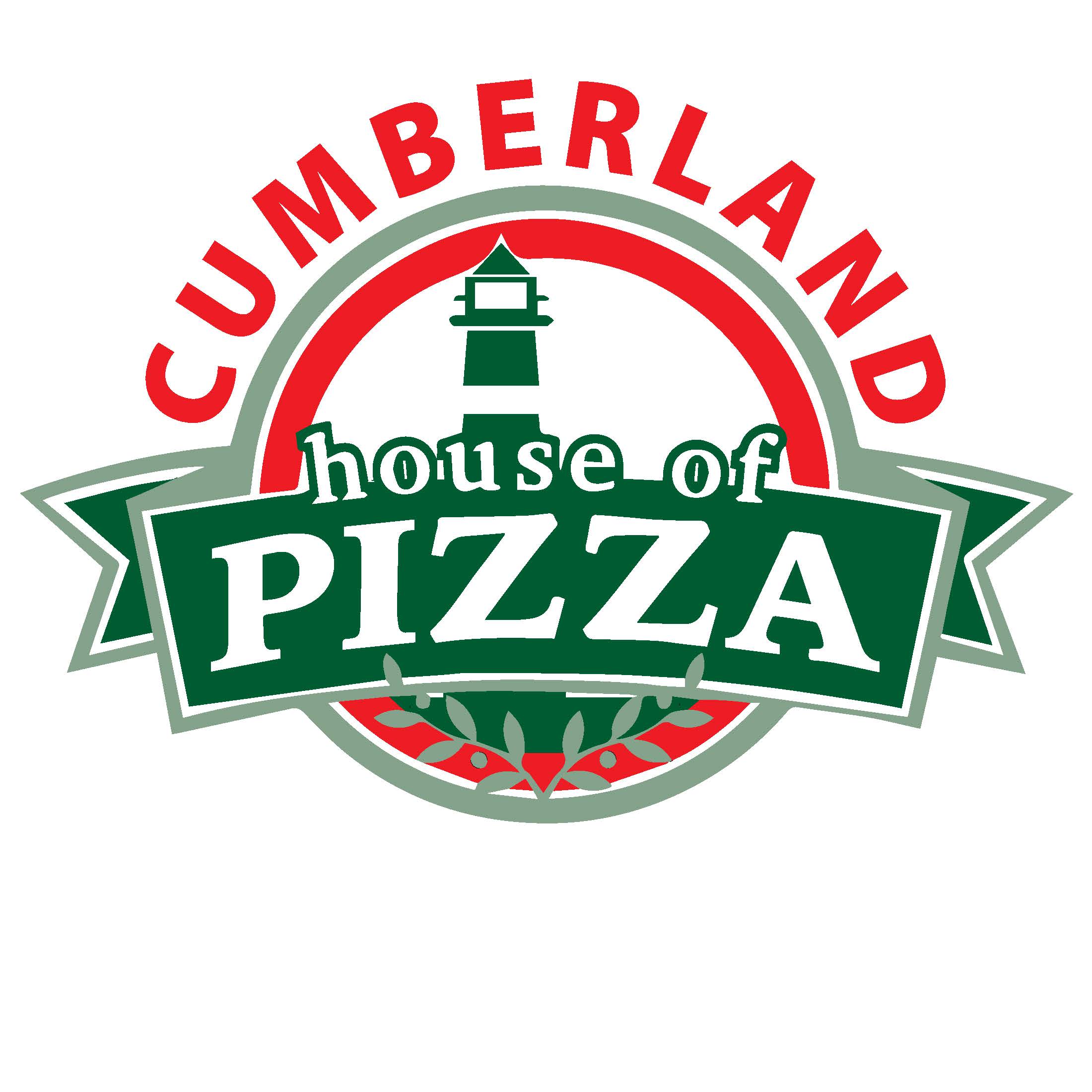 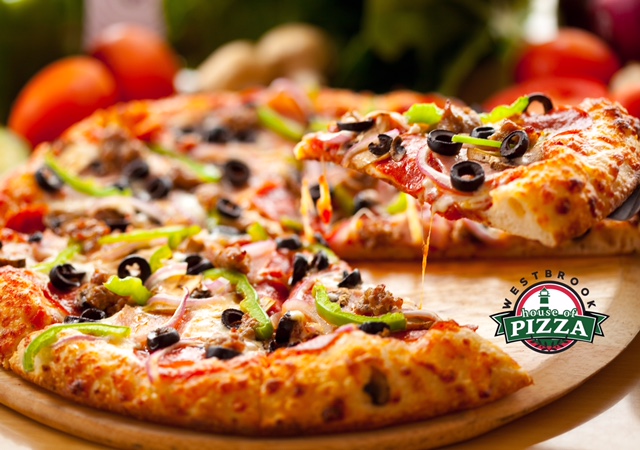 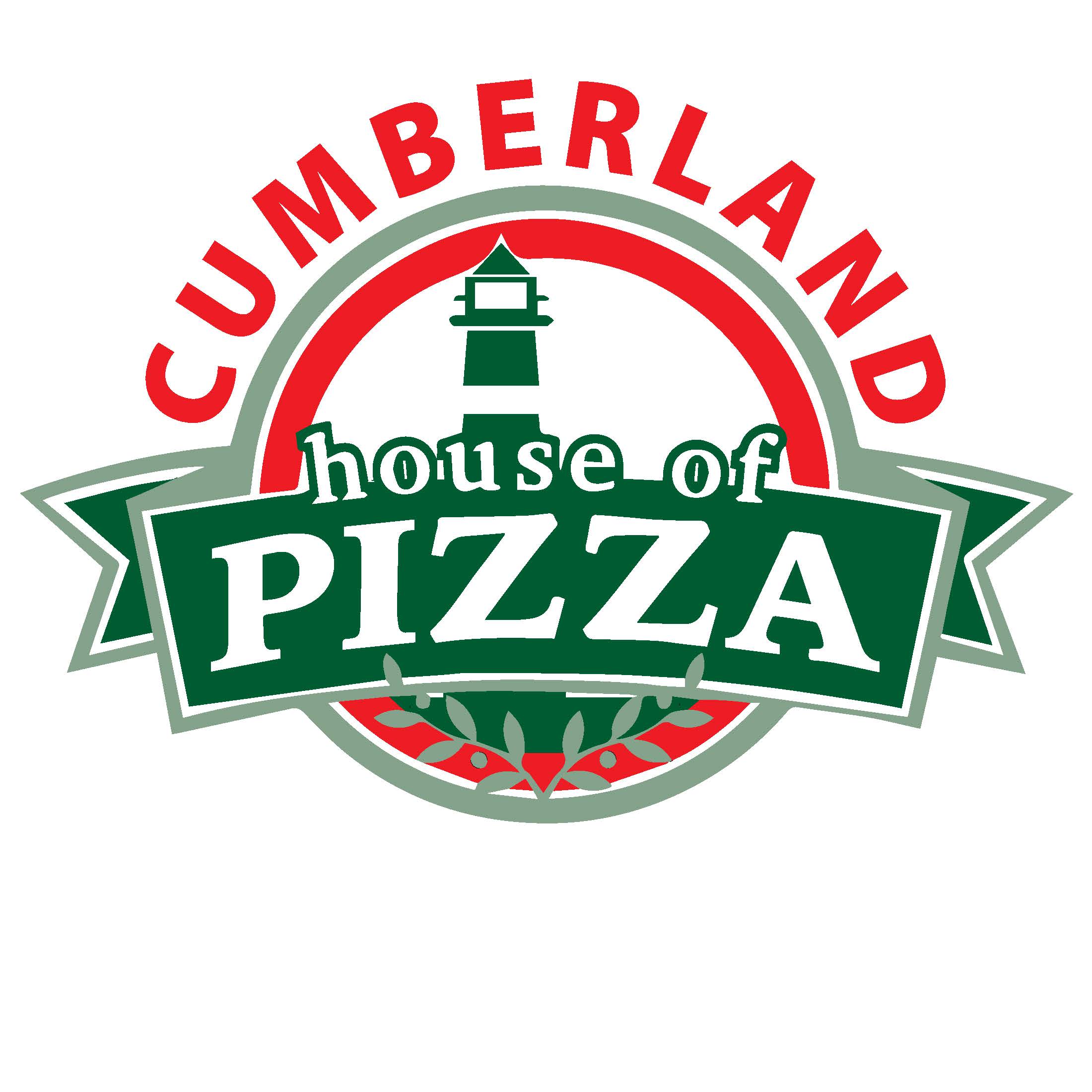 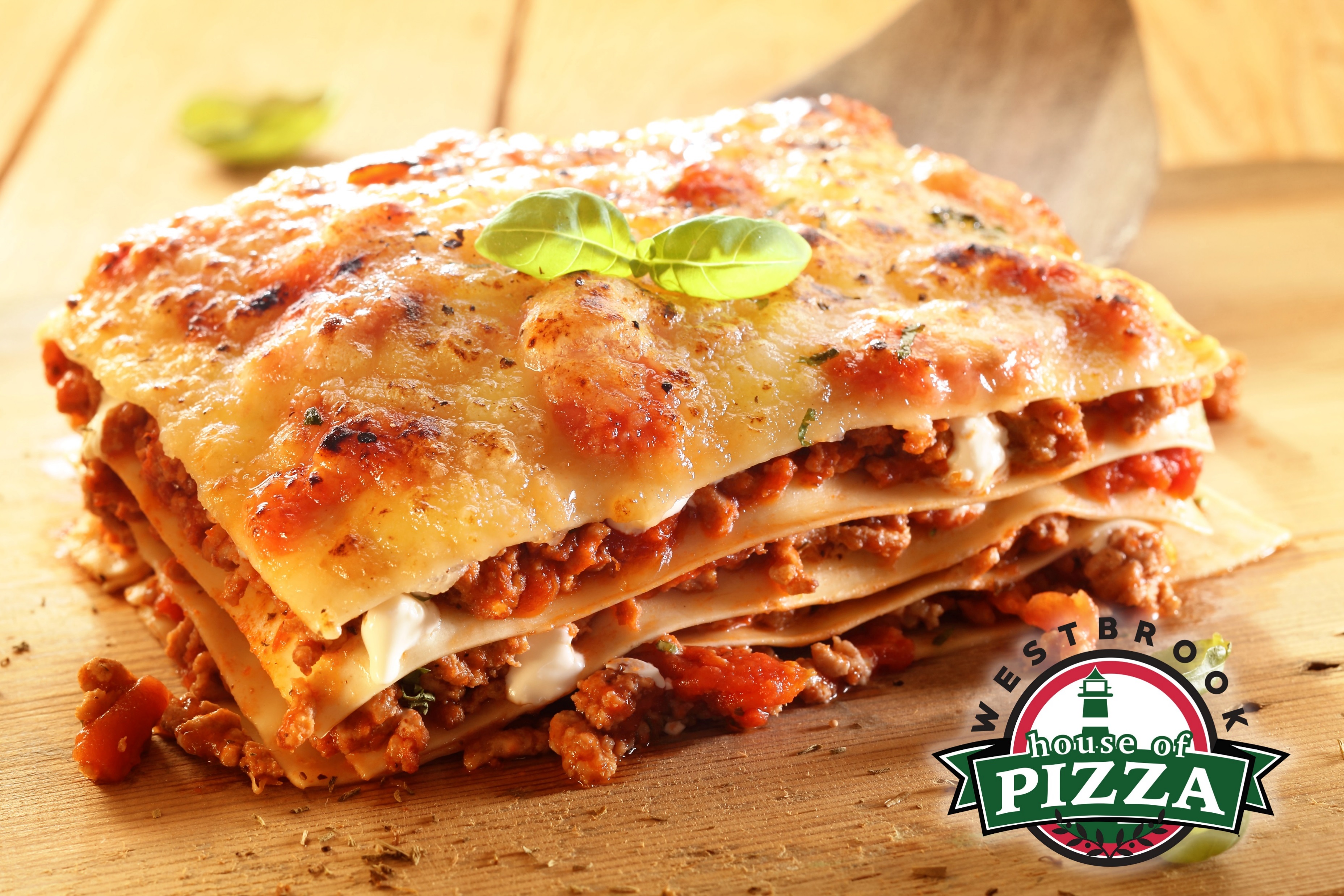 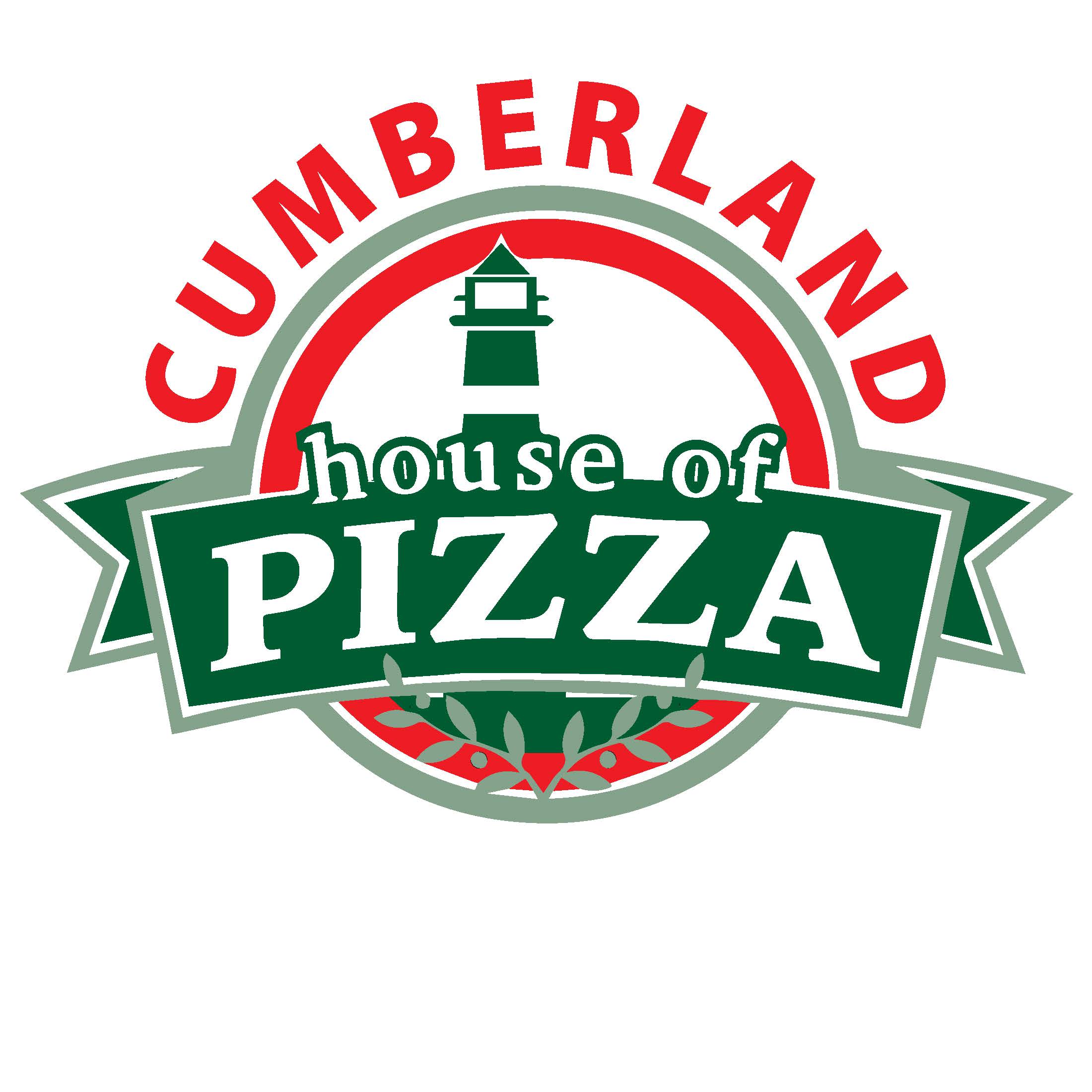 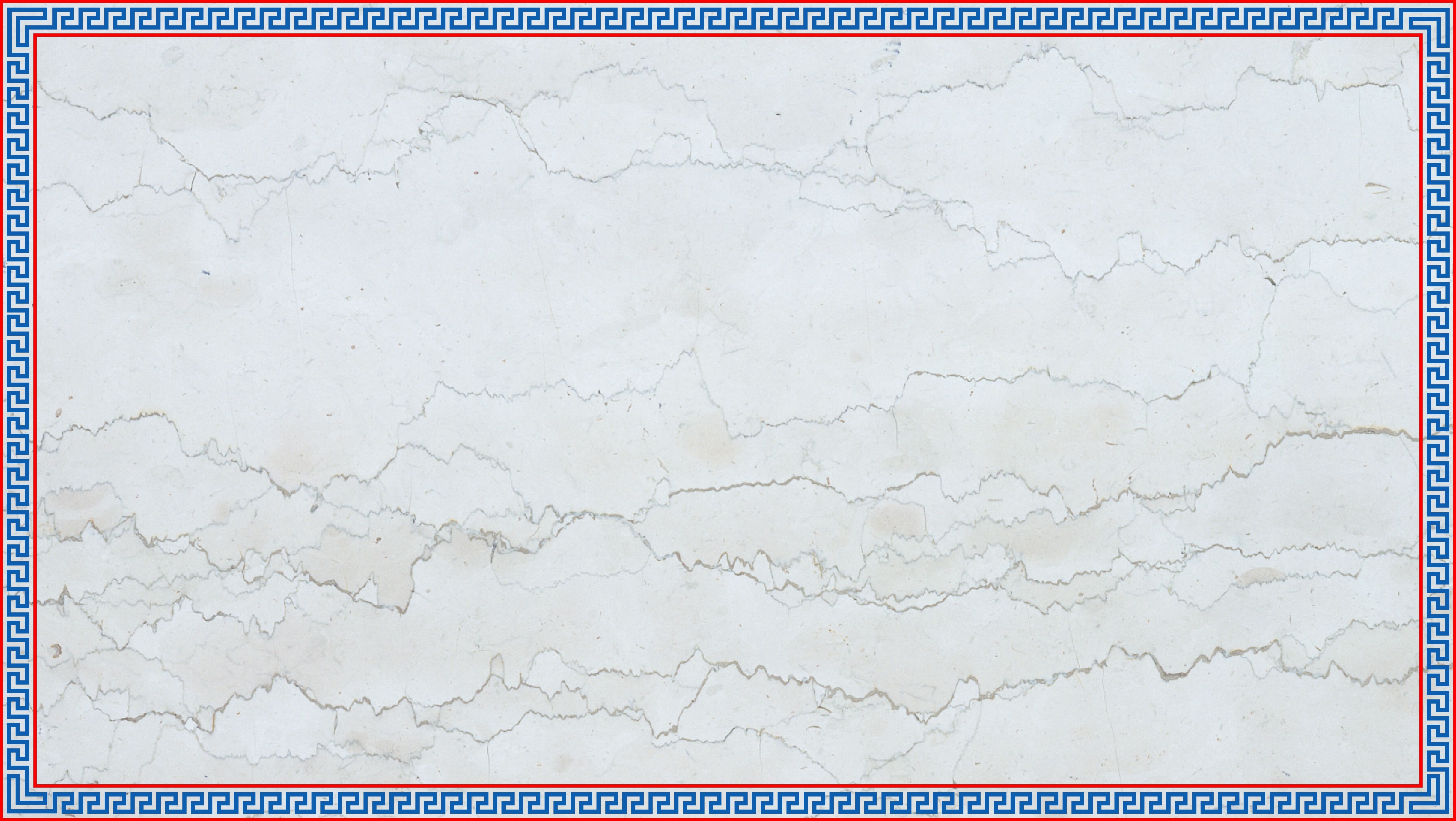 DINNERS
(Served with salad and french fries)
Cheeseburger Plate	14.75
Clam Cake Plate	 14.75
Steak Tip Plate	 14.75
Buffalo Wing Plate	 14.75
Chicken Fingers Plate	 14.75
Chicken Kabobs Plate	 14.75
Chicken Sandwich Plate	 14.75
Fish & Chips Plate	 14.75
	 
	

PARMESAN GRINDERS
Meatball	10.95	12.75
Sausage	10.95	12.75
Eggplant	10.95	12.75
Chicken	10.95	12.75
		


QUESADILLAS
Veggie	12.75	Chicken or Steak	13.95
FROM THE GRILL AND CHARBROIL
Steak & Cheese	10.75	12.55
Onion Steak	10.95	12.75
Pepper Steak	10.95	12.75
Mushroom Steak	10.95	12.75
Loaded Steak	11.55	12.95
Steak Bomb	11.75	13.55
Hamburger		6.95
Cheeseburger		7.95
Cheeseburger Sub	11.55	12.95
Pastrami	11.55	12.95
Chicken Kabob                   11.55    12.95
Steak Tip Sub	11.95	13.75
Gyro	 	10.95
Chicken Gyro		 10.95
Add French Fries - $5.25







GRINDERS (Hot Sandwiches) or WRAPS
Roast Beef	10.95	12.75
Turkey	10.95	12.75
Italian	11.35	12.95
Ham	10.95	12.75
Salami	10.95	12.75
Genoa Salami	11.35	12.95
Vegetarian	10.75	12.55
Tuna Fish	10.75	12.55
BLT	10.95	12.75
Special Sub	11.75	13.55
Poor Boy	10.55	11.95
Rich Boy	10.75	12.55
Fish Sandwich		 8.95
Chicken Sandwich		 8.95


SPECIALTY WRAPS
Buffalo Chicken	12.95	Chicken Caesar	12.95
BBQ Chicken	12.95	Pesto Chicken  12.95	
Mediterranean Wrap	 12.95

LET US CATER YOUR EVENTS!
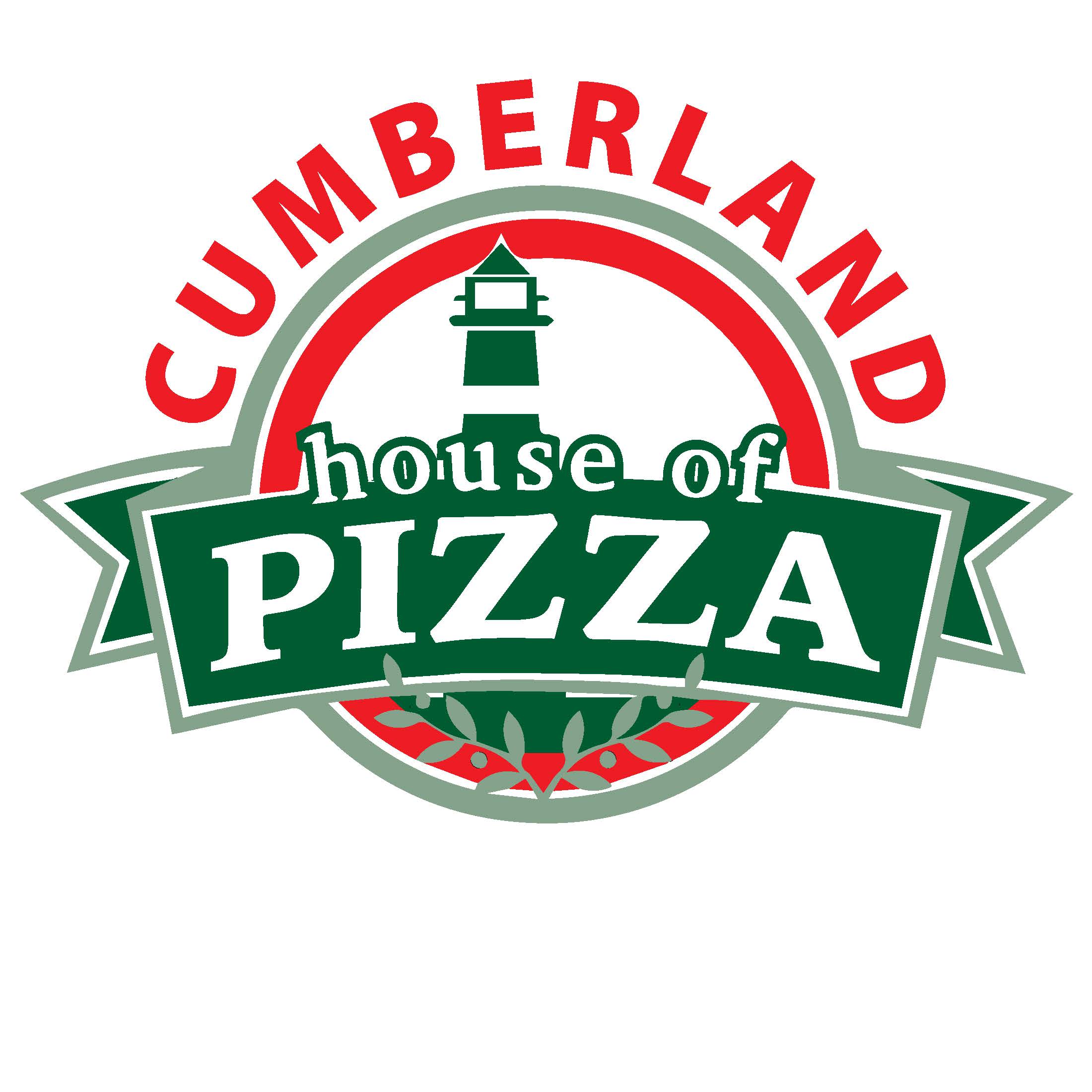 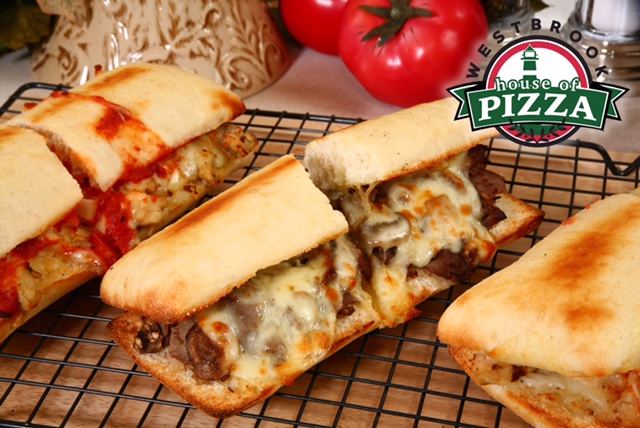 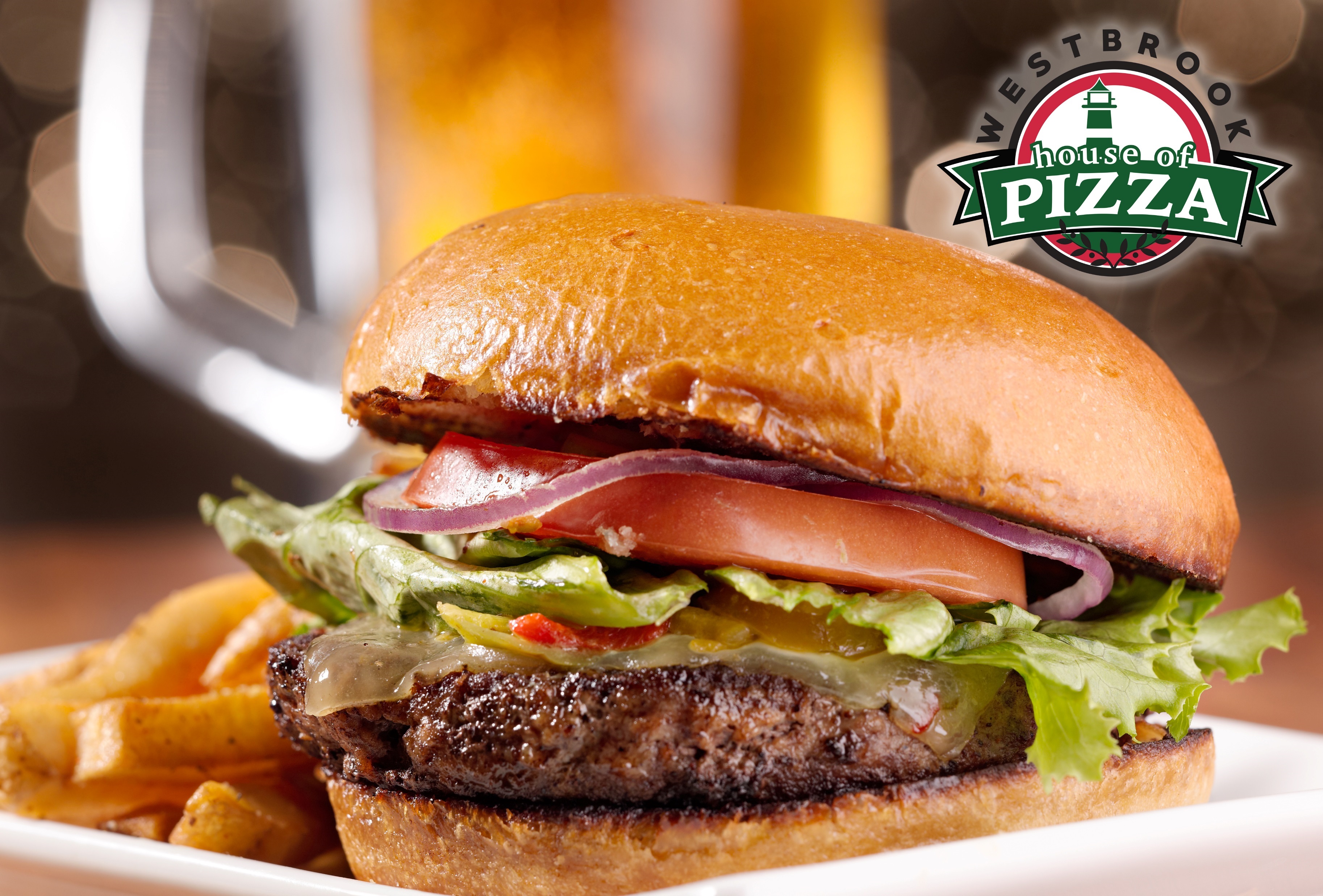 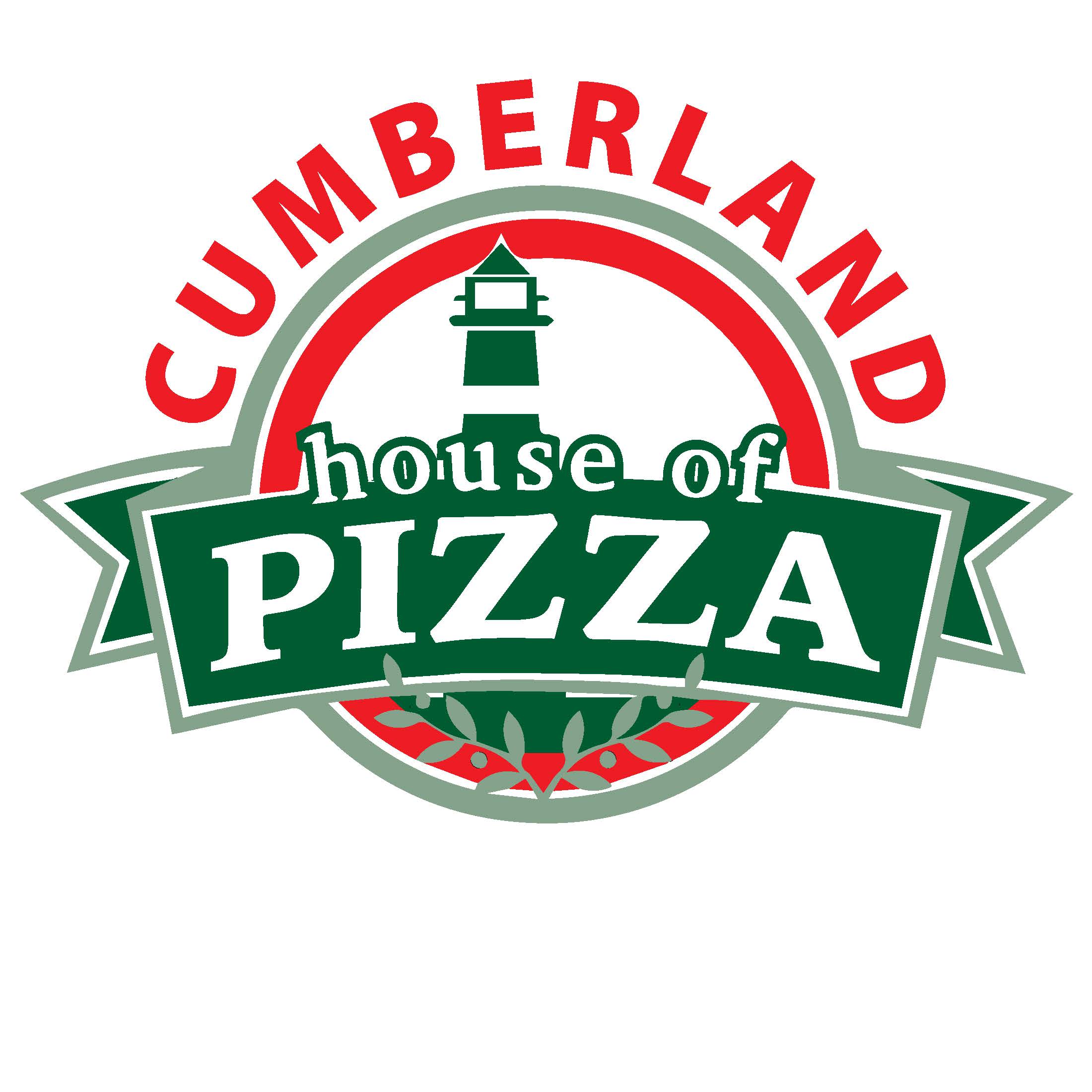 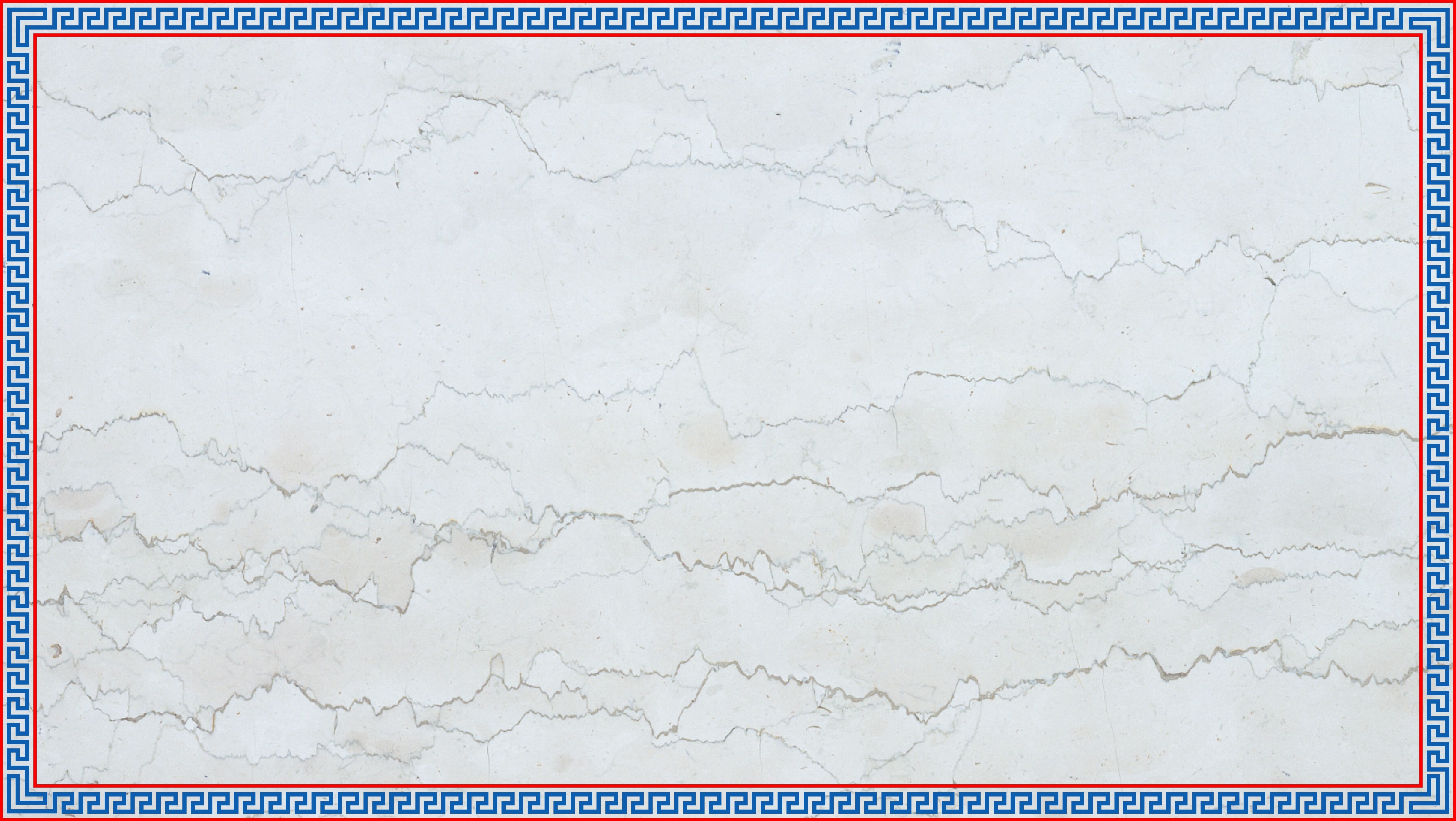 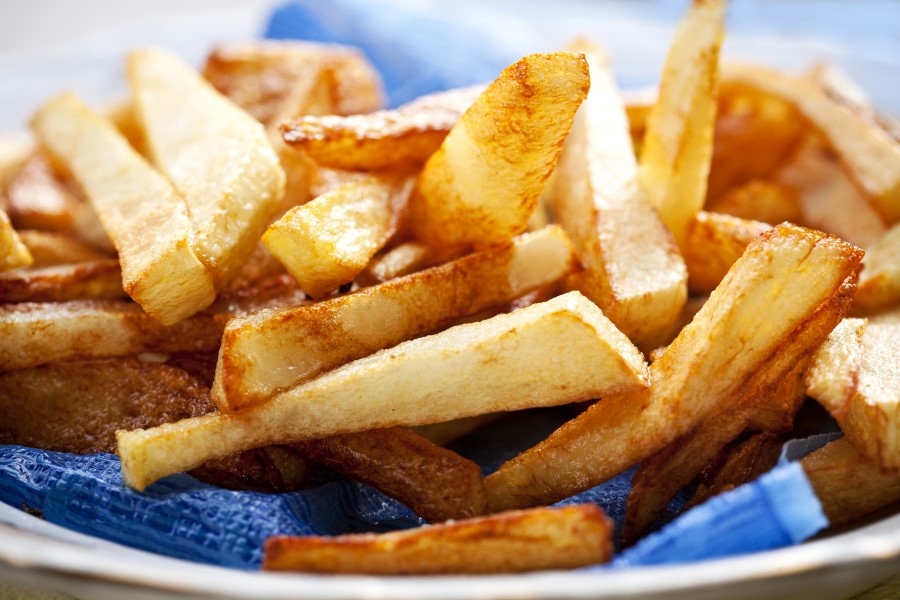 SALADS or MAKE IT A WRAP
Tossed Salad	10.75
Tuna Salad	11.95
Chef’s Salad	11.95
Antipasto Salad	11.95
Greek Salad	11.95
   with Chicken	13.95
   with Steak	14.95
Grilled Chicken Salad	12.95
Buffalo Chicken Salad	12.95
Steak Tips Salad	13.25















SIDE ORDERS
French Fries	5.25
Onion Rings	5.95
Chicken Fingers	11.95
Buffalo Wings	12.95
Mozzarella Sticks	9.95
Jalapeno Poppers	9.95
Buffalo Tenders	12.55
Bread Sticks	10.95
Garlic Bread	3.35
   with cheese	3.95
Combo	12.95
Veggie Nachos	12.55
Beef Nachos 	13.75
Chicken Nachos	13.75
DESSERTS
Brownies	4.75
Baklava	4.75
BEVERAGES
Fountain Soda	2.55
Bottled Drinks	2.95
Energy Drinks	3.95
Chocolate Milk	2.95
Juice	2.95
	

BEER & WINE
Bottled
 Domestic Beers & Hard Ciders	3.95
 Imported	4.25
Draft Beers	
 Budweiser/Bud Light	4.25
 Local Breweries	7.95
Wines	8.00
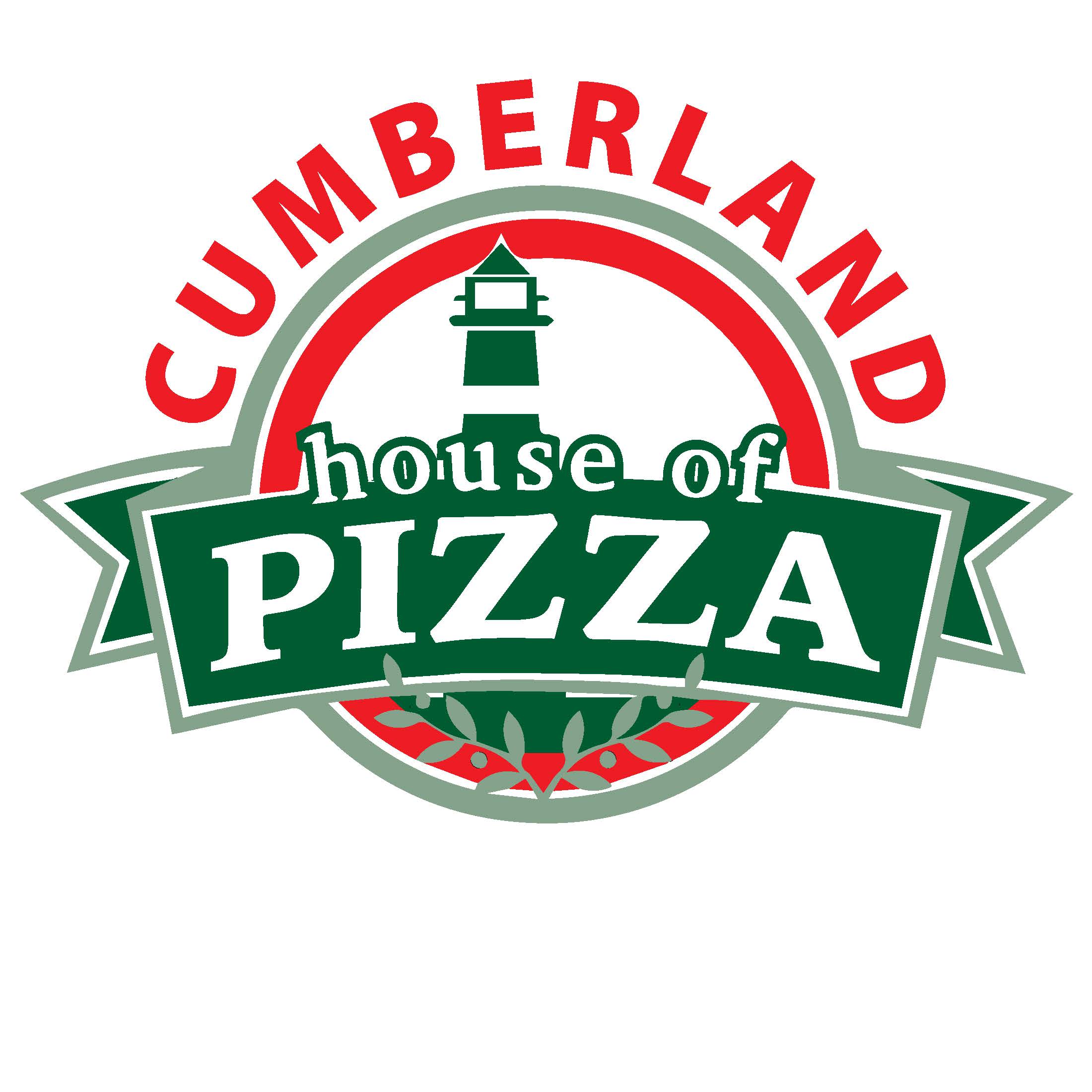 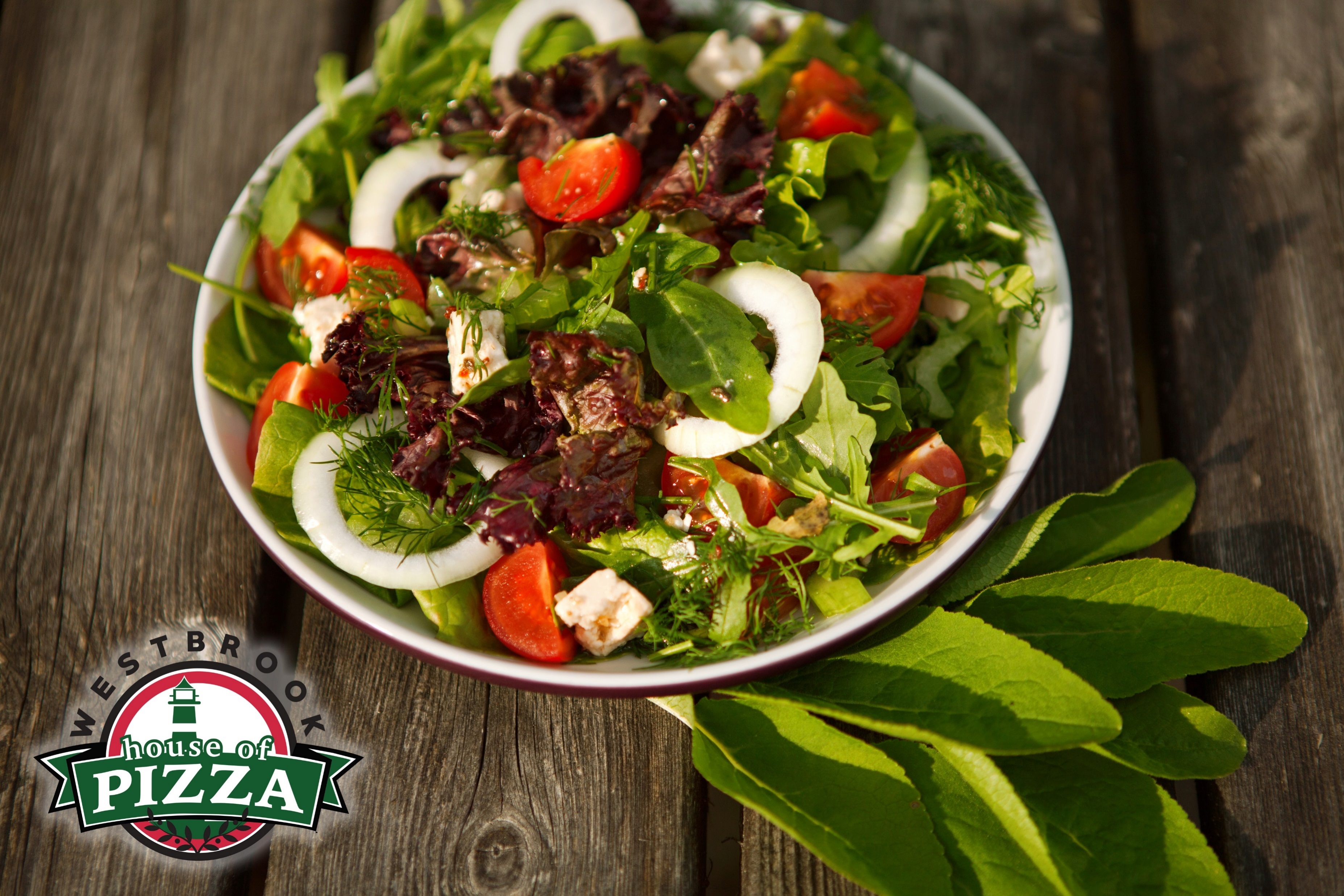 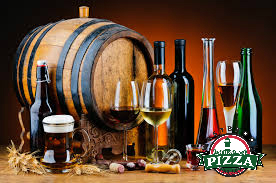 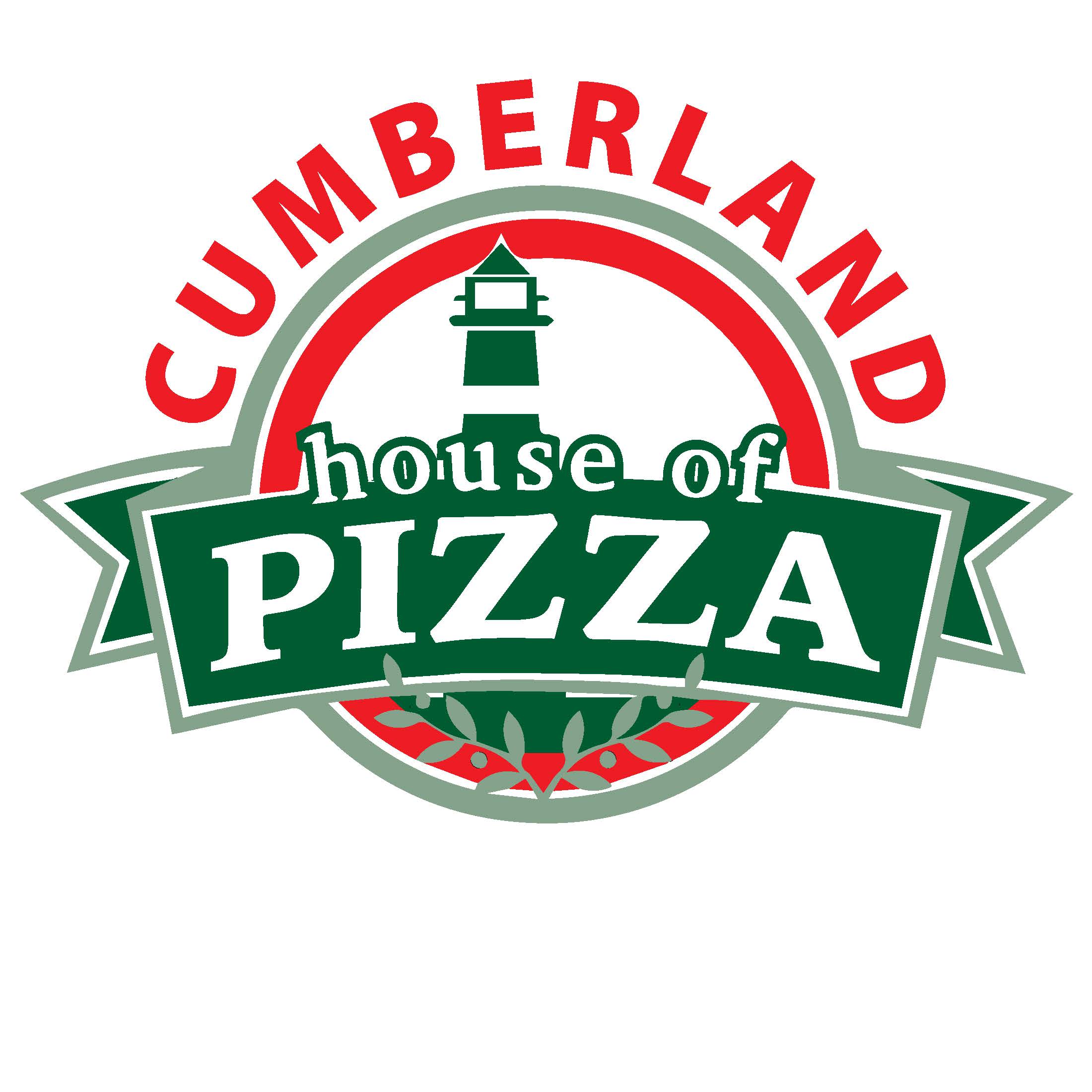 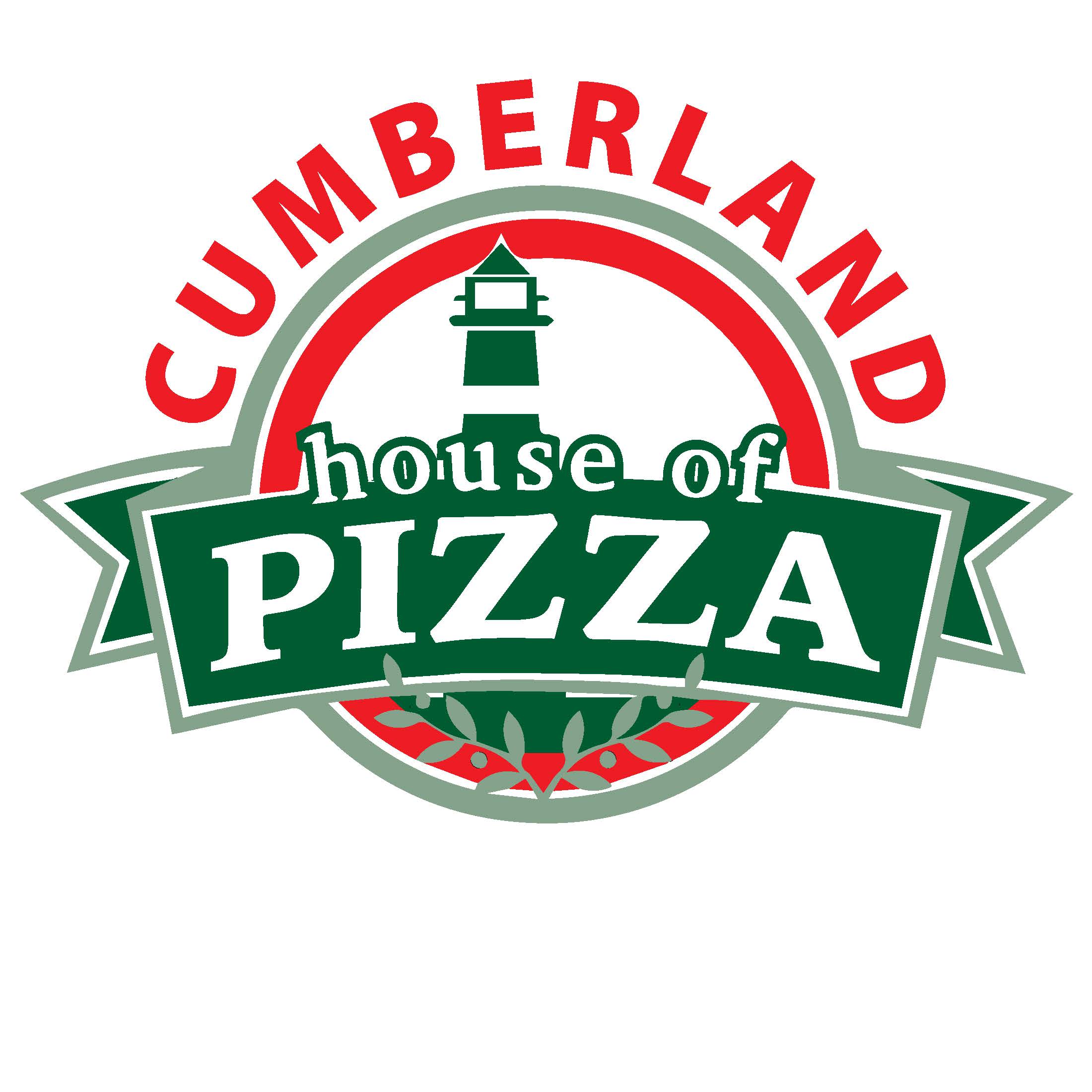 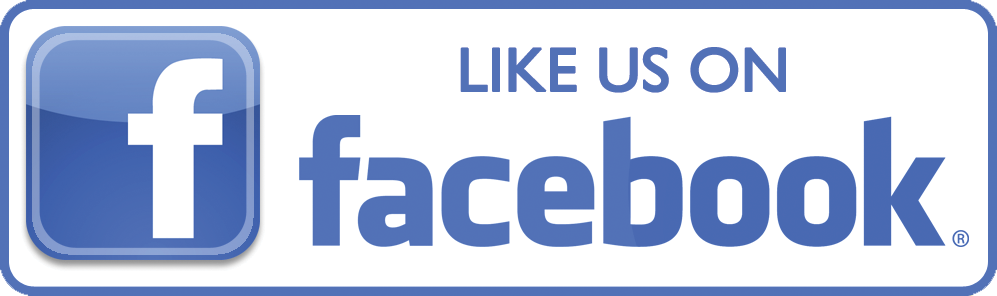 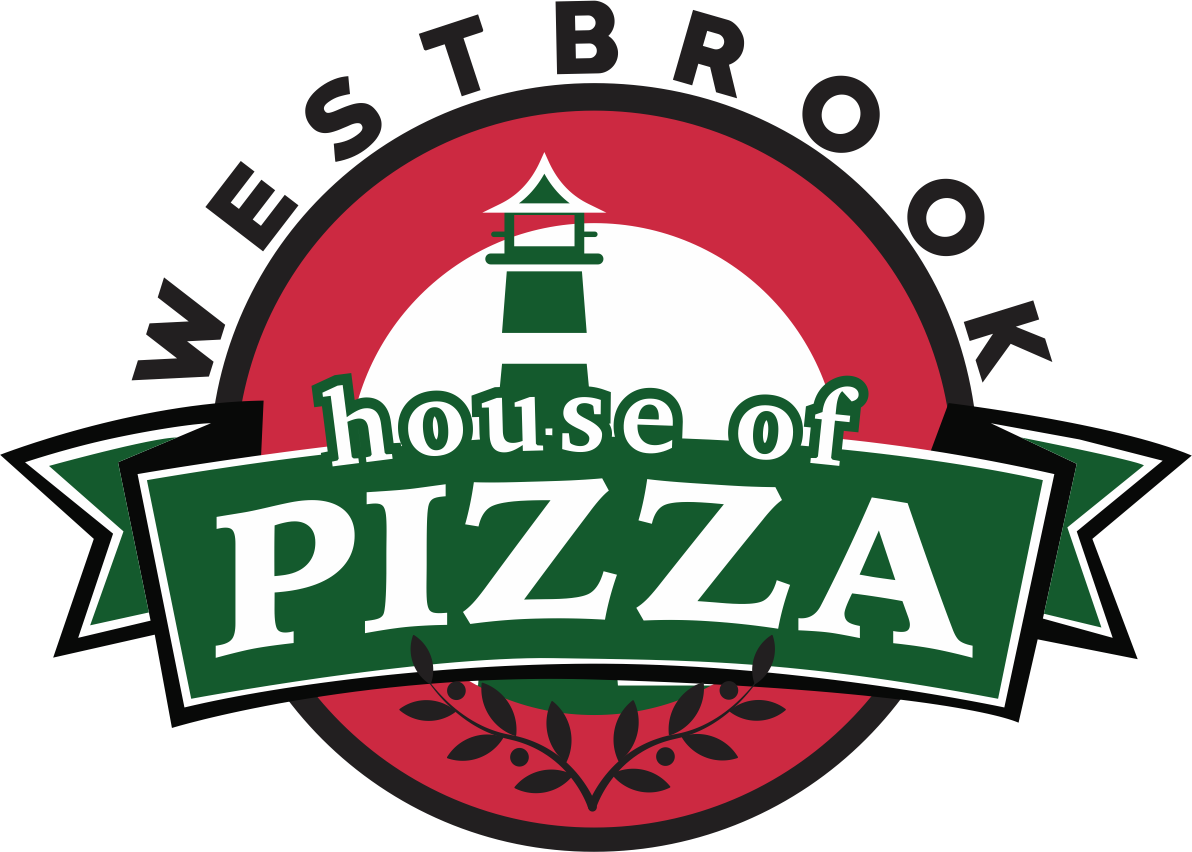